Выбор объектов исследования на занятиях ДО естественно – научной направленности
Лук (кожица)
Краситель – раствор йода, увеличение – х 400
Лук (шелуха)
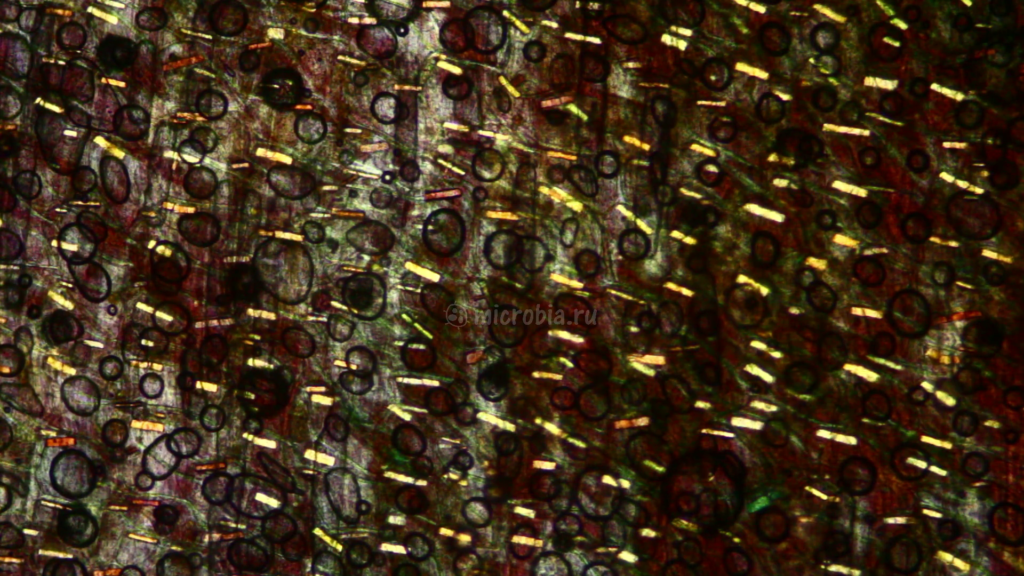 Подкрашено йодом, увеличение – х 200
Х 200, йод, в поляризованном свете
Поляризационная микроскопия — это метод, который позволяет изучать объекты исследования в свете, образованном двумя лучами, поляризованными во взаимно перпендикулярных плоскостях
Характеристика метода:
Применяется для микроскопического исследования препаратов, включающих оптически анизотропные элементы (или целиком состоящих из таких элементов). К ним относятся многие минералы, зёрна в шлифах сплавов, некоторые животные и растительные ткани и пр.
Позволяет получать изображения неокрашенных анизотропных структур (например, коллагеновых волокон, миофибрилл или клеток микроорганизмов)